الخطوات الإجرائية
للتصميم المرئي Design Visual
business
التصميم المرئي Design Visual
يقصد به تصميم الجزء الذي يشــاهده المســتخدم ضمن أي منتج فيزيائي أو رقمي، ويتم ذلك عبر اســتخدام مجموعة من
 العناصر والمبادئ التي تسمح بتكوين هذه التصاميم بطريقة 
تكون مناسبة وسهلة الاستخدام.
عناصر التصميم المرئي في البيئة الرقمية:
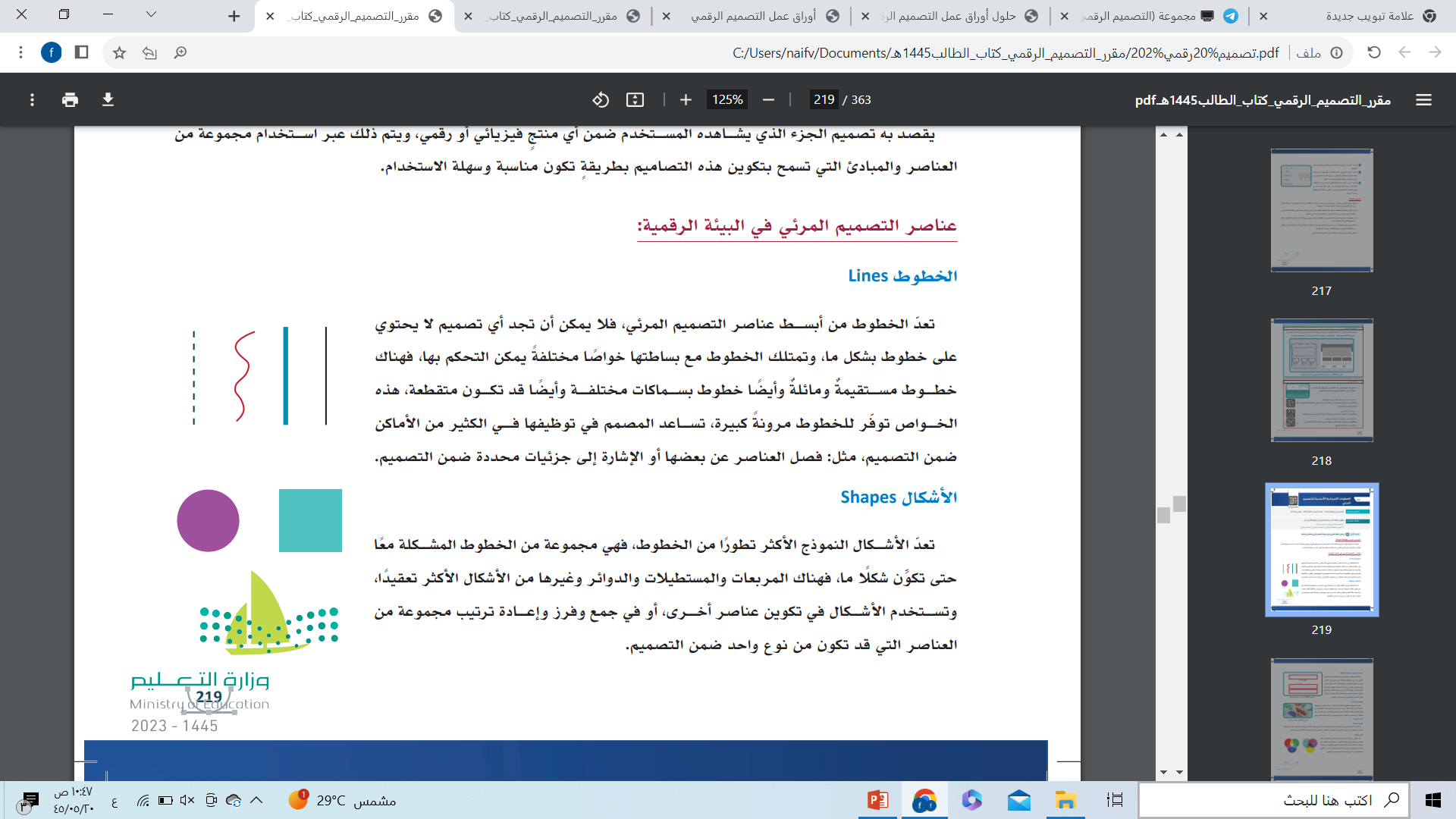 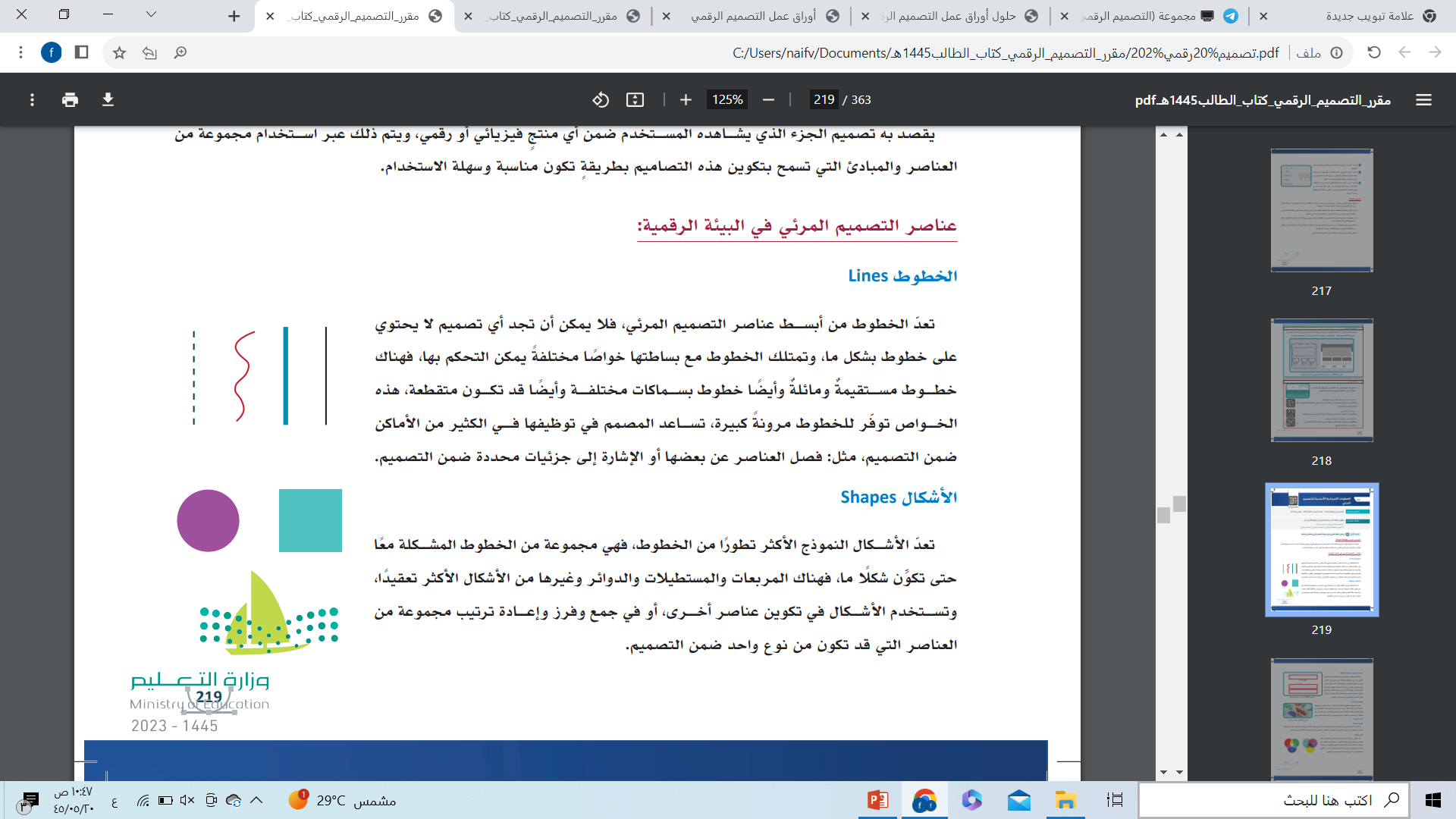 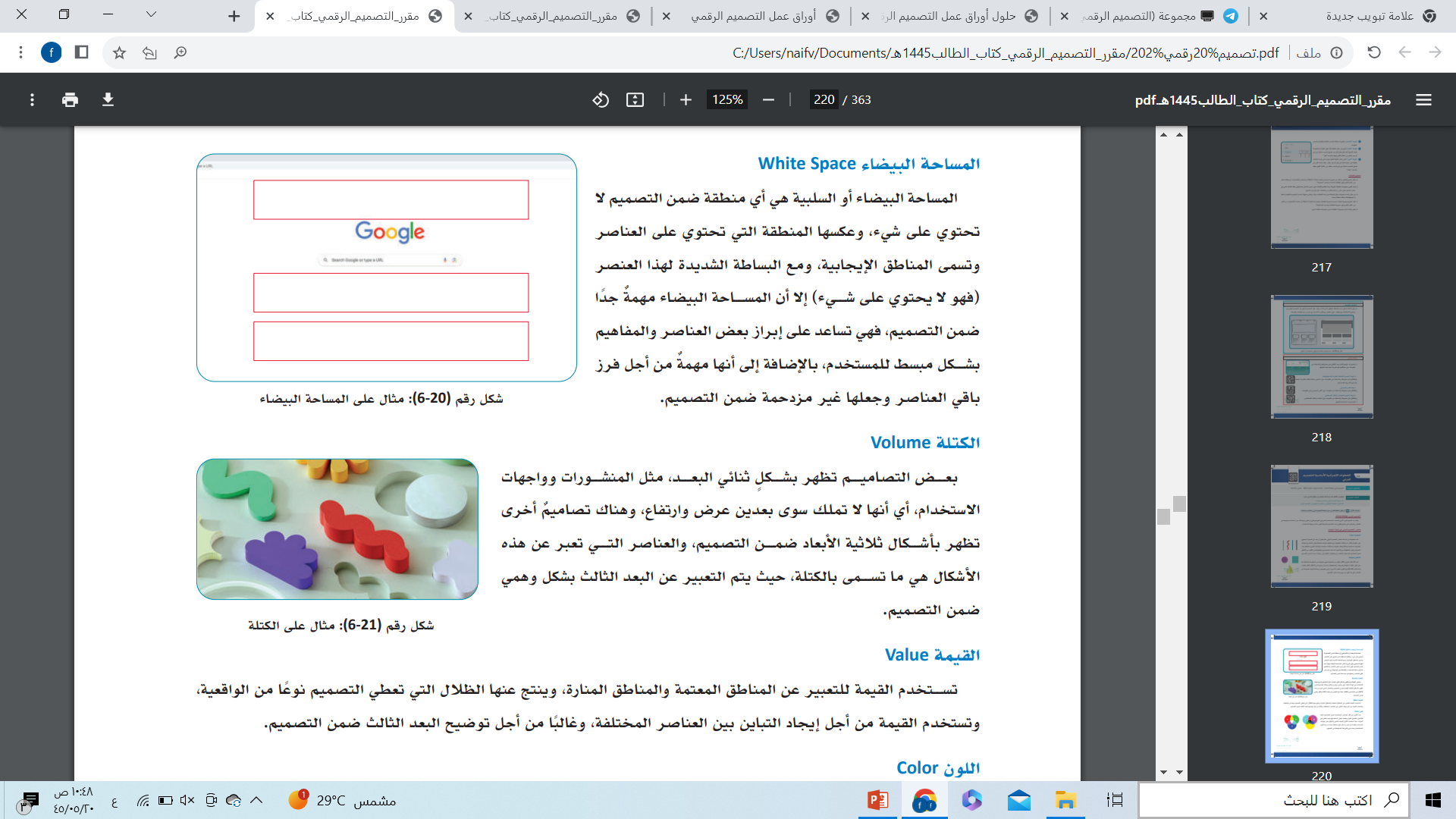 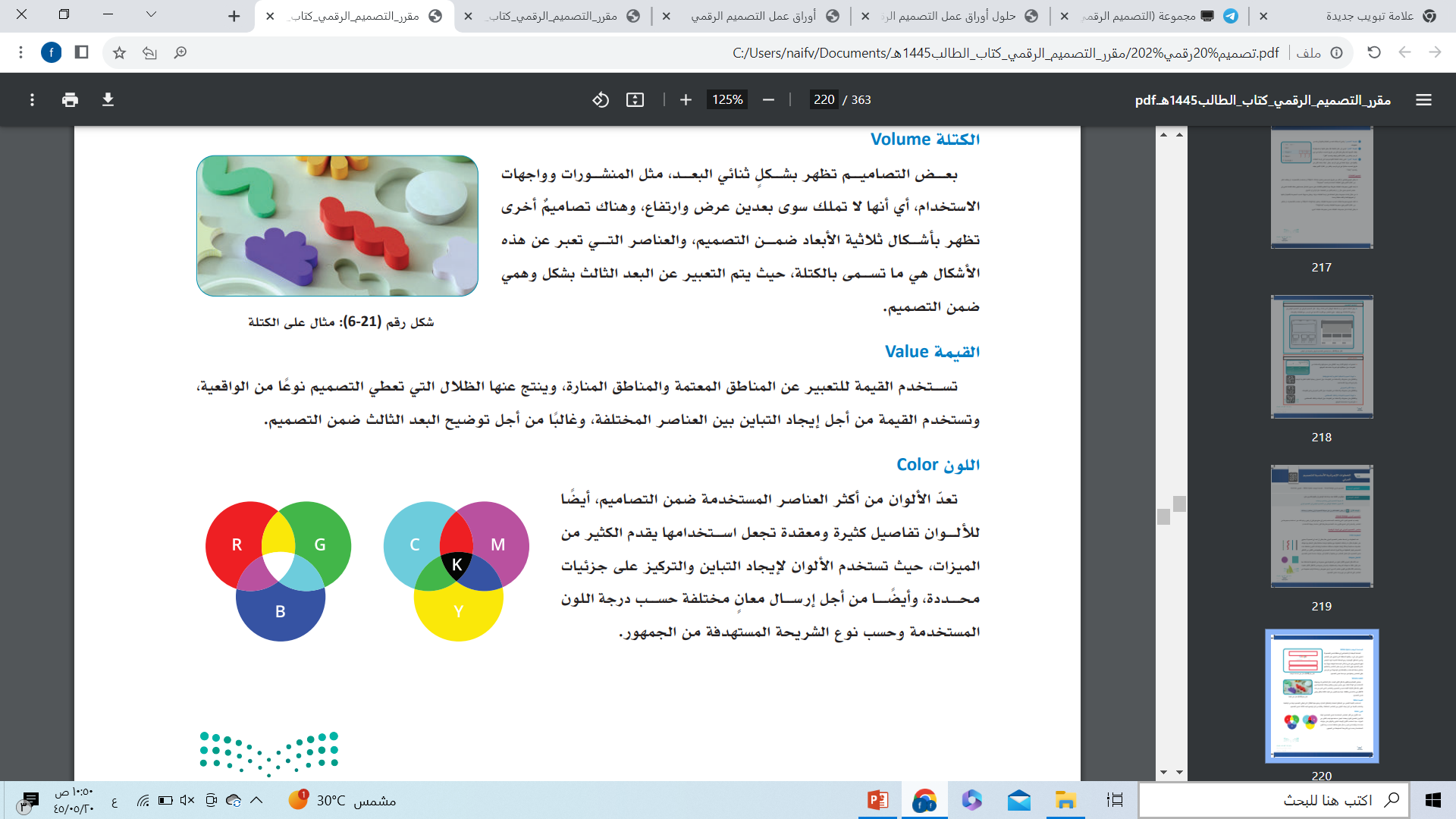 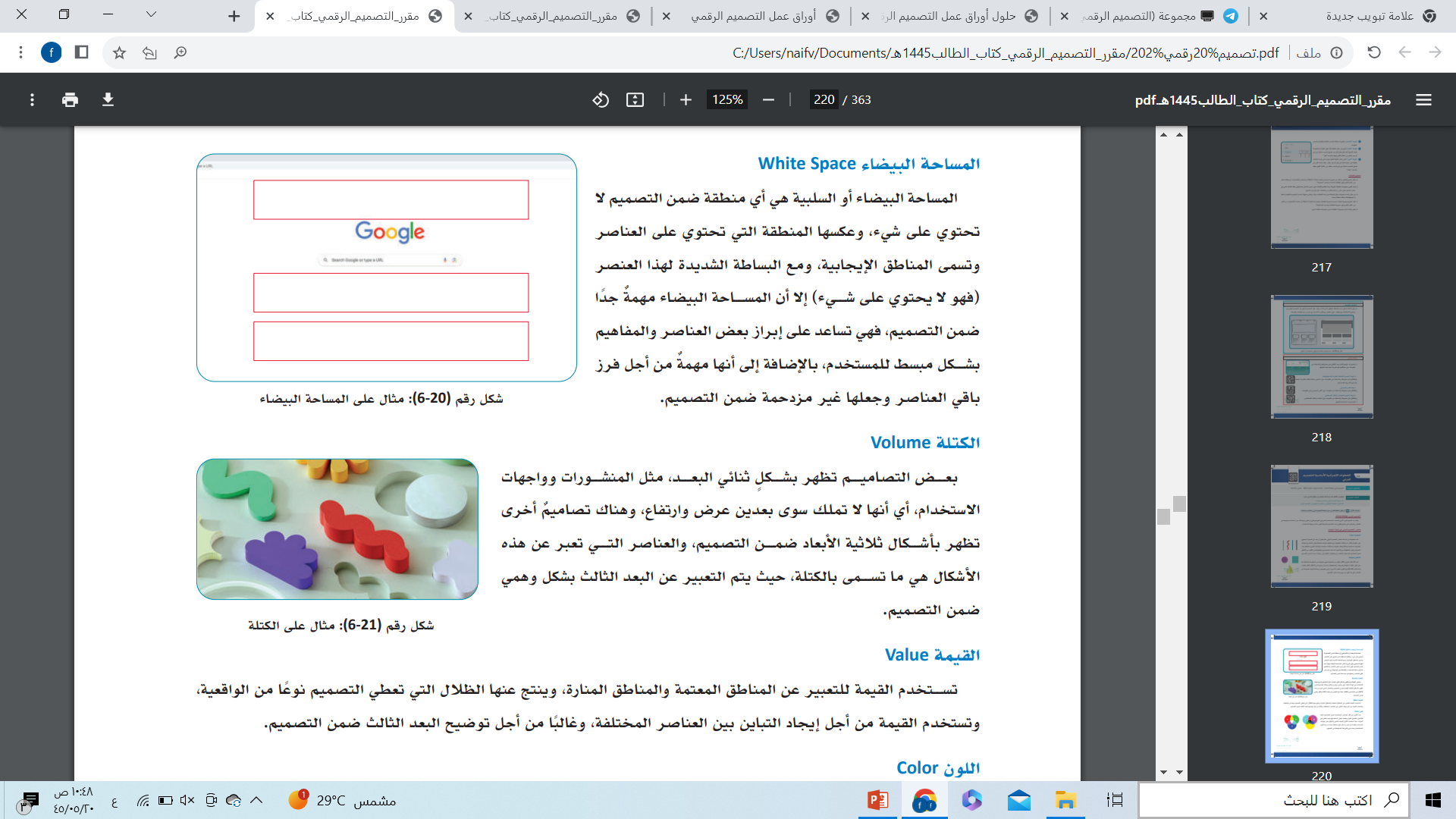 ماهي عناصر التصميم المرئي
من خلال الصورة استنتجي مبادئ التصميم
التسلسل الهرمي
الوحدة
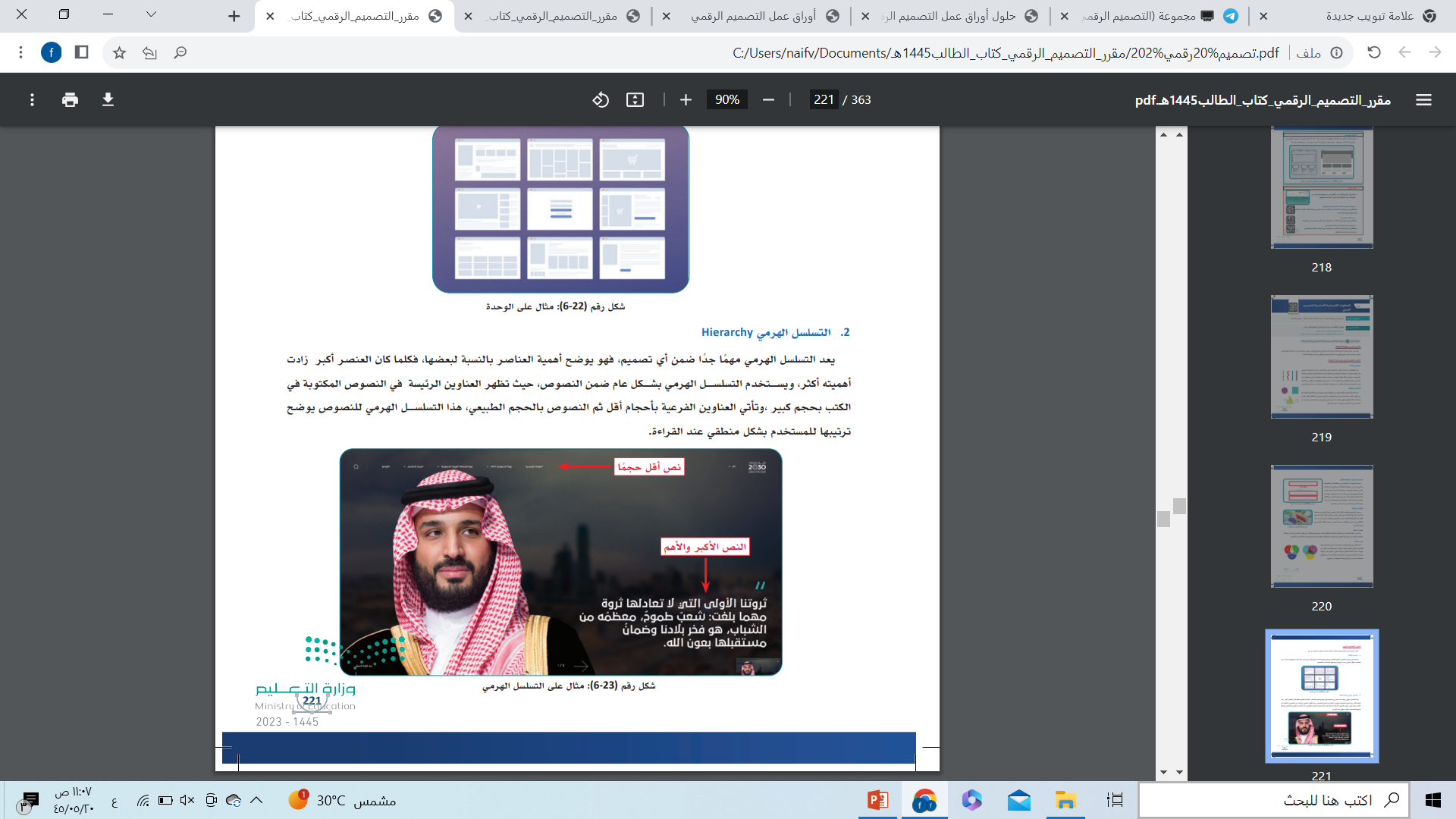 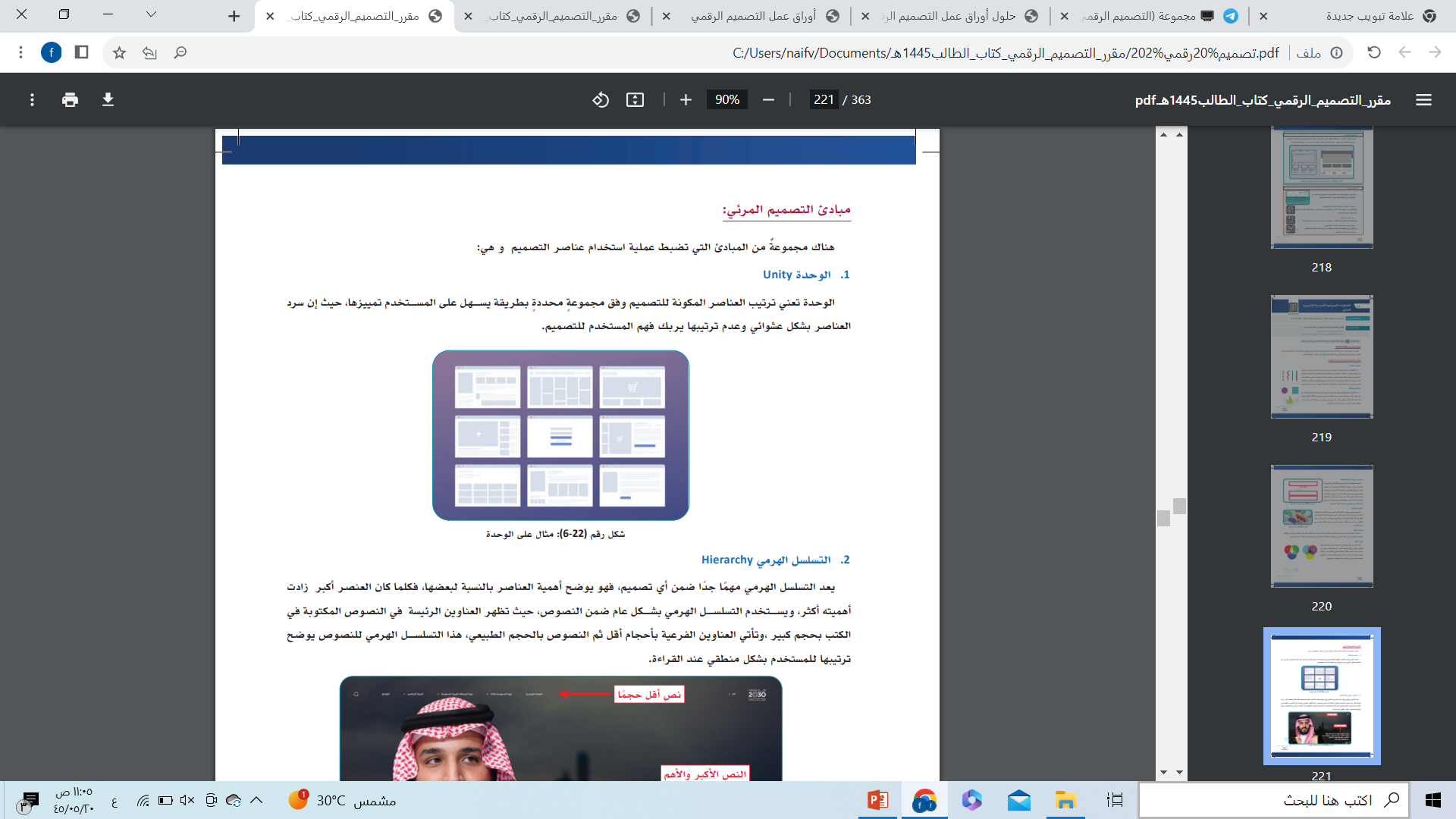 التباين
التوازن
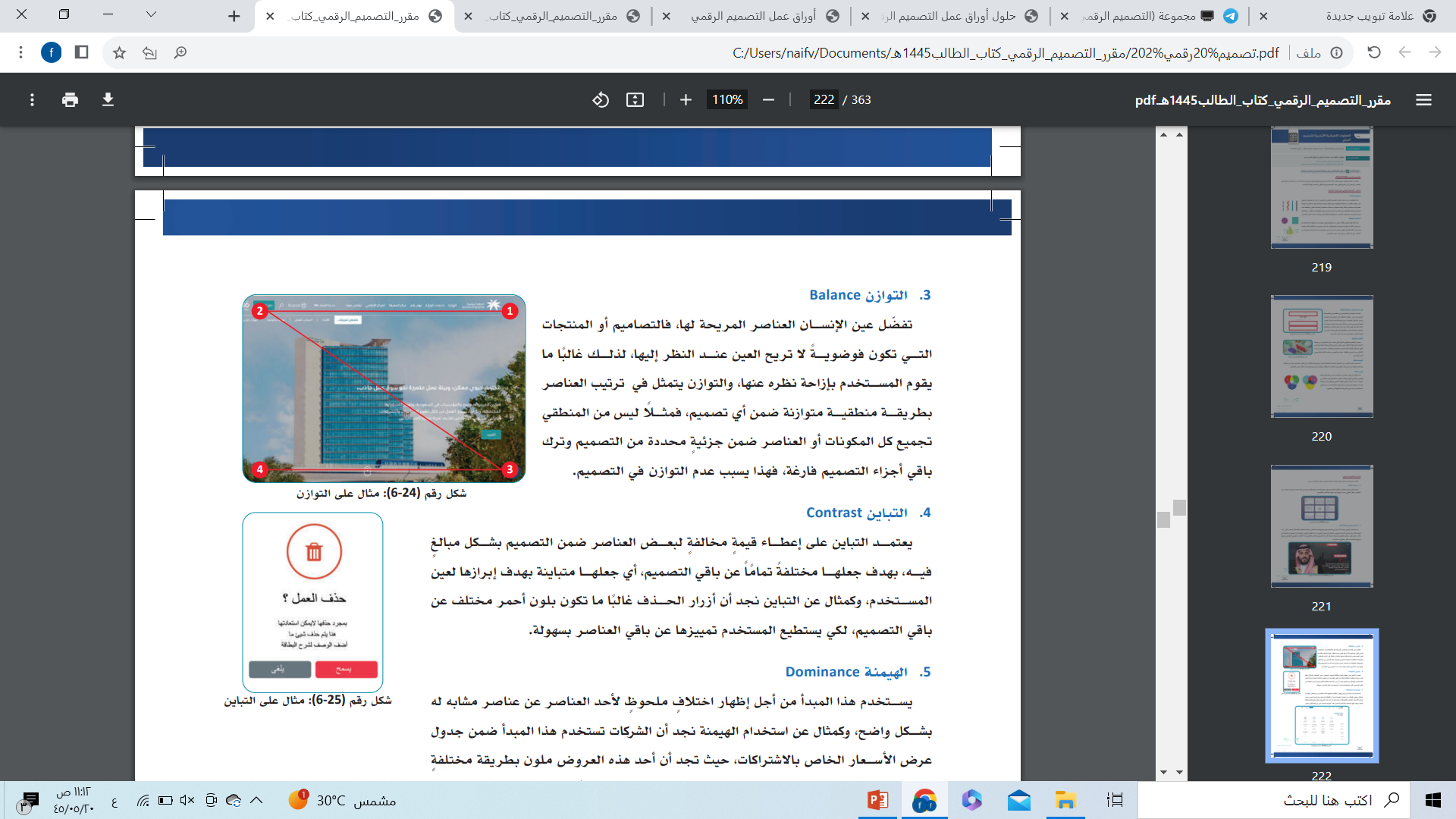 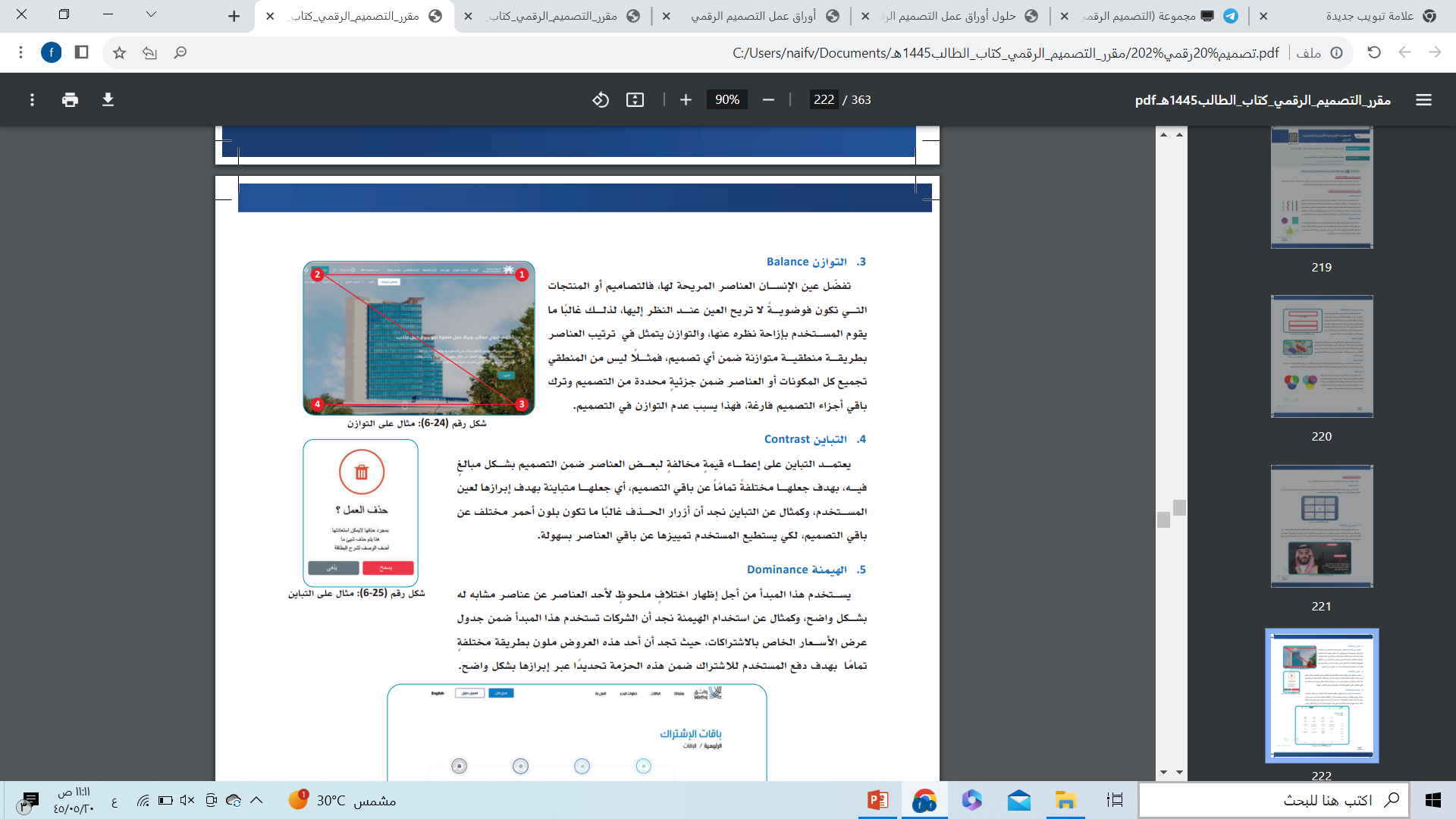 الهيمنة
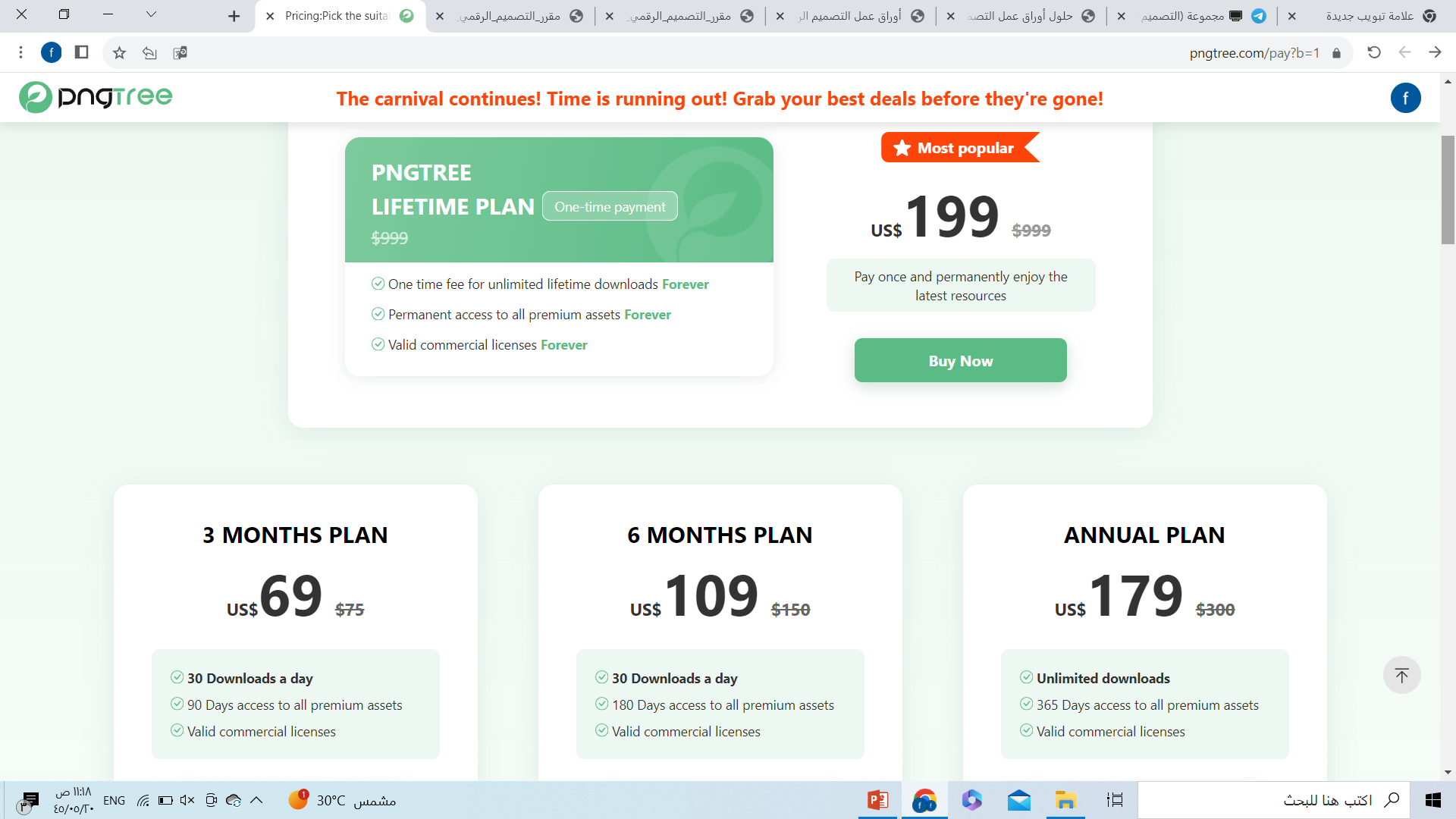 ماهي مبادئ التصميم المرئي
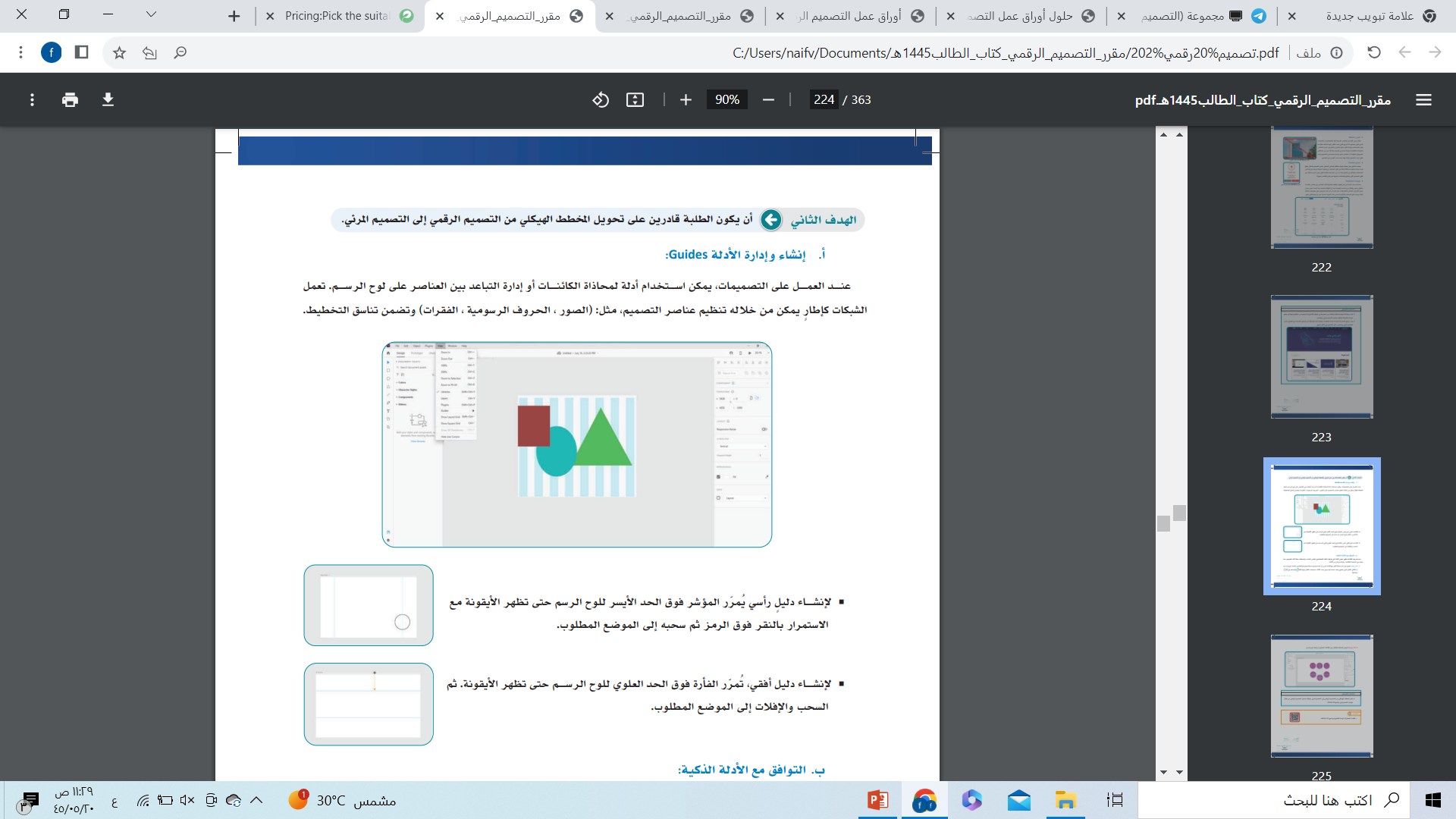 التوافق مع الأدلة الذكية
الأدلة الزرقاء



الأدلة الزهرية
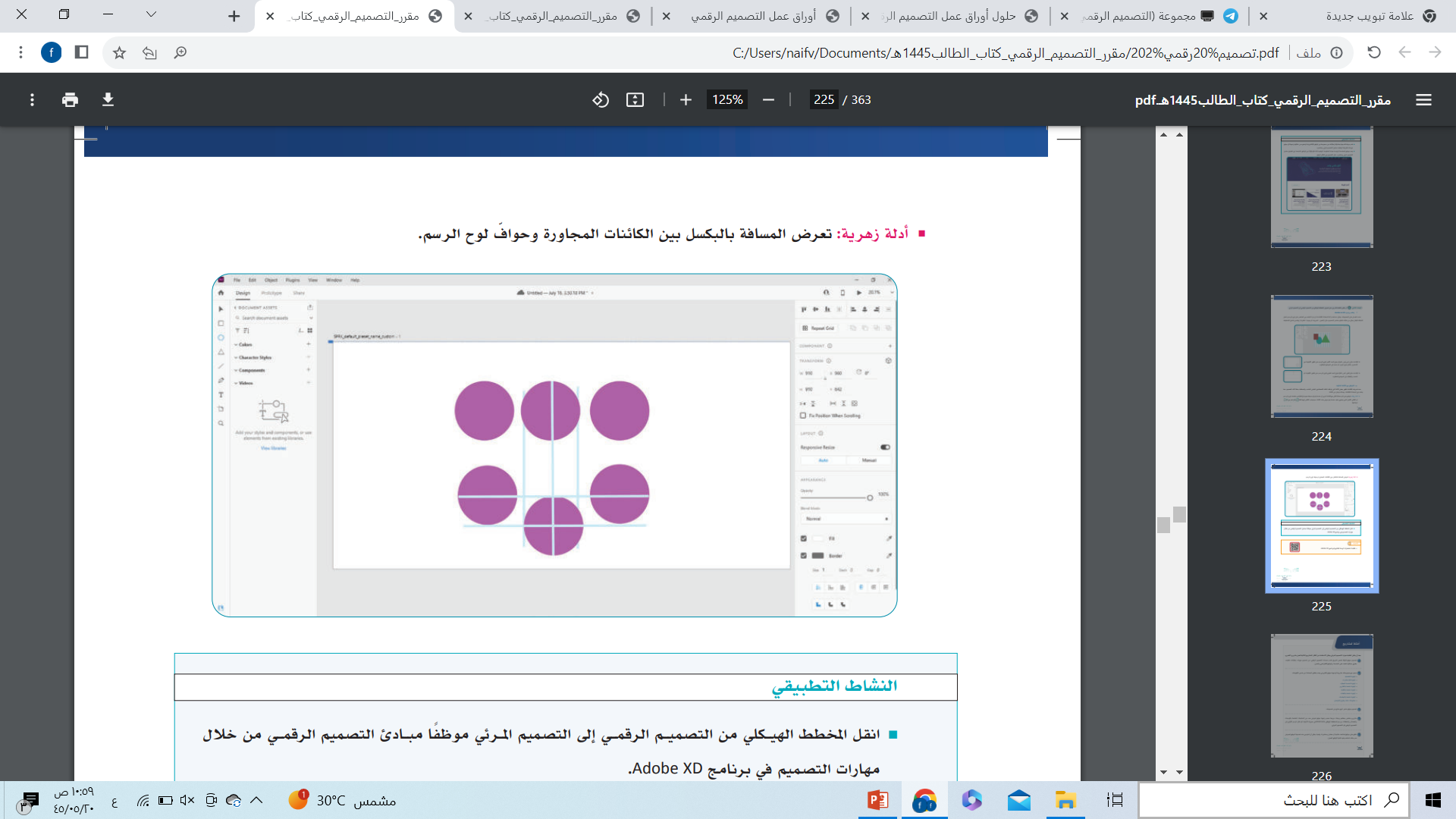 واجب
بمشاركة زميلاتك اختاري أحد المواقع الالكترونية وقدمي نقد لطريقة توظيف مبادئ التصميم المرئي وعناصره في هذا الموقع